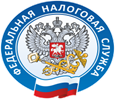 Межрайонная ИФНС России №30 по Республике Башкортостан
УВАЖАЕМЫЙ НАЛОГОПЛАТЕЛЬЩИК!

Межрайонная ИФНС России №30 по Республике Башкортостан доводит до Вашего сведения, что в связи с закрытием Территориально обособленного рабочего места в р.п.Чишмы, с 01.08.2024 года  прием налогоплательщиков 
осуществляться не будет.

За получением государственных и иных услуг Вы можете обращаться в офис РГАУ МФЦ расположенный по адресу: 
Республика Башкортостан, 
Чишминский район, 
р.п.Чишмы, ул.Строительная, д.5
Рекомендуем осуществлять взаимодействие с налоговыми органами с помощью
Интернет – сервисов ФНС России


WWW.NALOG.GOV.RU


                                                                                8 (347) 215-10-58
ТЕЛЕФОН «ГОРЯЧЕЙ ЛИНИИ»